5th Grade Promotion
June 12, 2020
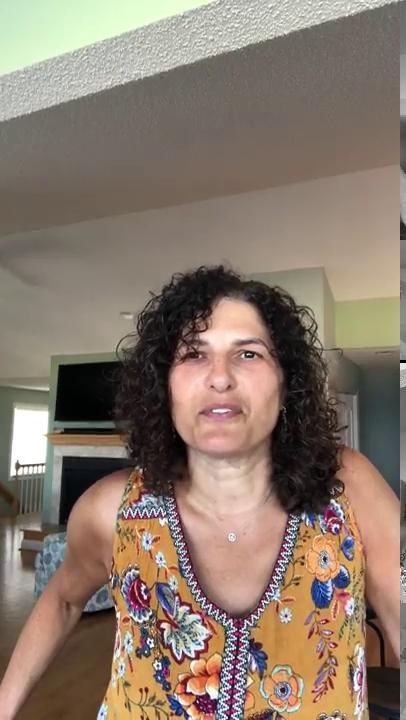 Mrs. Brewer’s Remarks
5th Grade Video: Then and Now
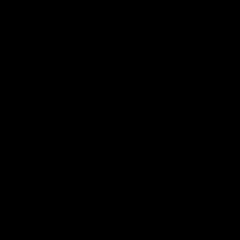 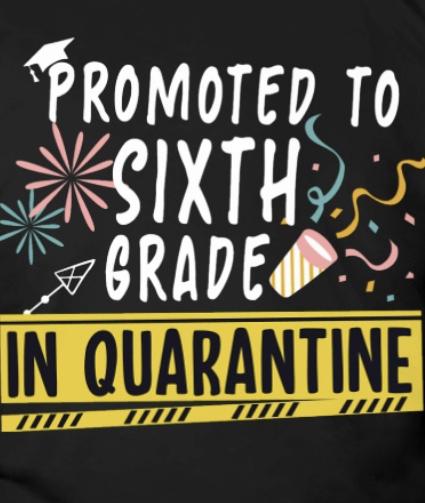 5th Grade Clap Out
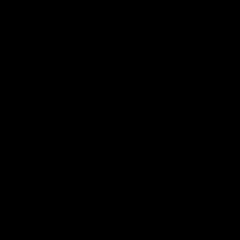